مؤسسات الدولة
وزارة الداخلية (مؤسسة عامة)
الوحدة الثامنة
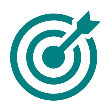 الدراسات الاجتماعية والمواطنة
مؤسسات الدولة
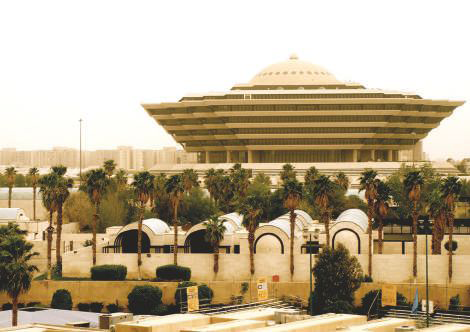 8
مؤسَّسات الدولة
مؤسَّسات الدولة هي الأجهزة الحكومية المكلَّفة بمهام لخدمة الوطن والمواطن.
أ
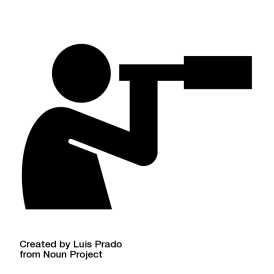 وزارة الداخلية (مؤسسة عامة)
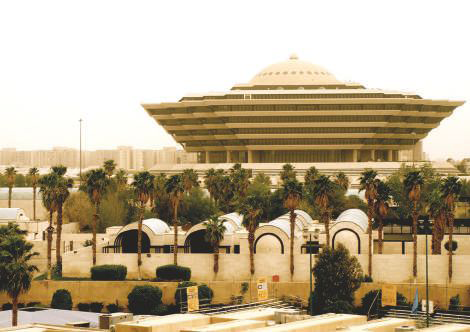 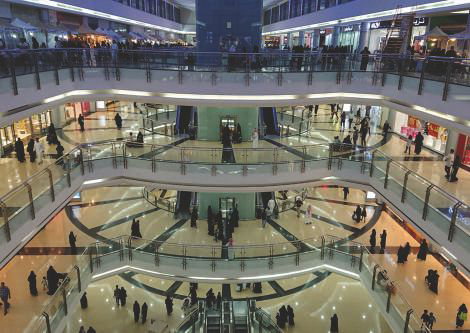 أنواع المؤسسات :
سوق تجاري (مؤسسة خاصة)
مؤسَّسات عامّة:
وهي المؤسَّسات الحكومية
(مؤسَّسات الدولة)
مؤسَّسات خاصة:
وهي المؤسَّسات التجارية
تجدنا  في جوجل
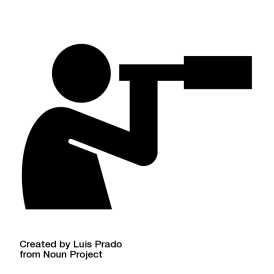 مؤسسات خاصة :
سوق
تجاري
شركة
مصنع
بنك
مؤسسة
تجارية
مؤسسات الدولة :
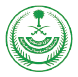 وزارة الداخلية
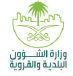 وزارة الشؤون البلدية و القروية
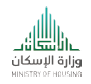 وزارة الاسكان
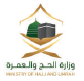 وزارة الحج و العمرة
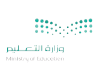 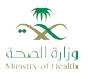 وزارة التعليم
وزارة الصحة
مؤسسات الدولة :
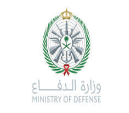 وزارة الدفاع
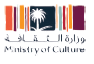 وزارة الثقافة
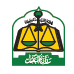 وزارة العدل
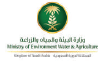 وزارة البيئة
والمياه والزراعة
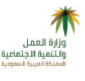 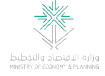 وزارة العمل والتنمية
الاجتماعية
وزارة الاقتصاد
والتخطيط
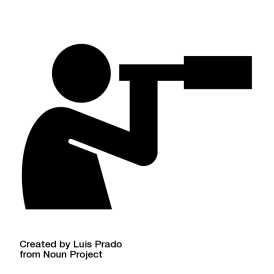 وظائف مؤسَّسات الدولة:
تشييد الطرق وصيانتها
توفير الخِدْمات العامة
الحماية والأمن
تنمية المجتمع
توفير الإسكان
تنظيم العمل
تنظيم أنشطة الترفيه والرياضة
تطوير الاقتصاد
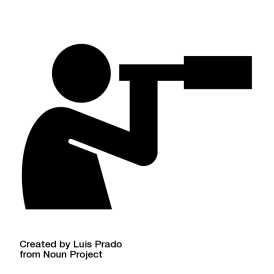 مؤسسات عامة :
وزارة
برنامج
حكومي
مستشفى
حكومي
هيئة
حكومية
الوحدة الثامنة
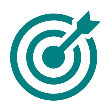 الدراسات الاجتماعية والمواطنة
مؤسسات الدولة
8
الجواب
مؤسسة خاصة
الجواب
مؤسسة خاصة
نشاط 1 
يحدِّد الطلبة المؤسَّسات العامة والمؤسسات الخاصة :
شركة سابك
شركة سيارات
وزارة الداخلية
الهيئة العامة للغذاء والدواء
أ
1
2
3
4
الجواب
مؤسسة عامة
الجواب
مؤسسة عامة
الوحدة الثامنة
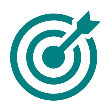 الدراسات الاجتماعية والمواطنة
مؤسسات الدولة
8
الجواب
وزارة الداخلية
الجواب
وزارة التعليم
نشاط 2 
 يستنتج الطلبة اسم المؤسَّسَة الحكومية المناسبة للمهام الآتية:
الحماية والأمن
افتتاح المدارس
علاج المرضى
تجهيز الجيش
أ
1
2
3
4
الجواب
وزارة الصحة
الجواب
وزارة الدفاع
الوحدة الثامنة
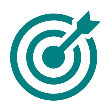 الدراسات الاجتماعية والمواطنة
مؤسسات الدولة
8
الجواب
لا لأن النظام هو الأساس في كل المؤسسات فيها يعرف الفرد الحقوق و الواجبات
نشاط 2 
هل يمكن للمدرسة أن تستمر دون نظام ؟
ب
انتهى الدرس
جميع الحقوق محفوظة لموقع حلول اون لاين يحق لك الاستخدام والتعديل عليها كما تشاءلكن يحرم بيعها او نشرها في المواقع الاخرى